Зимние виды спорта
Подготовил: инструктор по физической культуреКлименко О.В
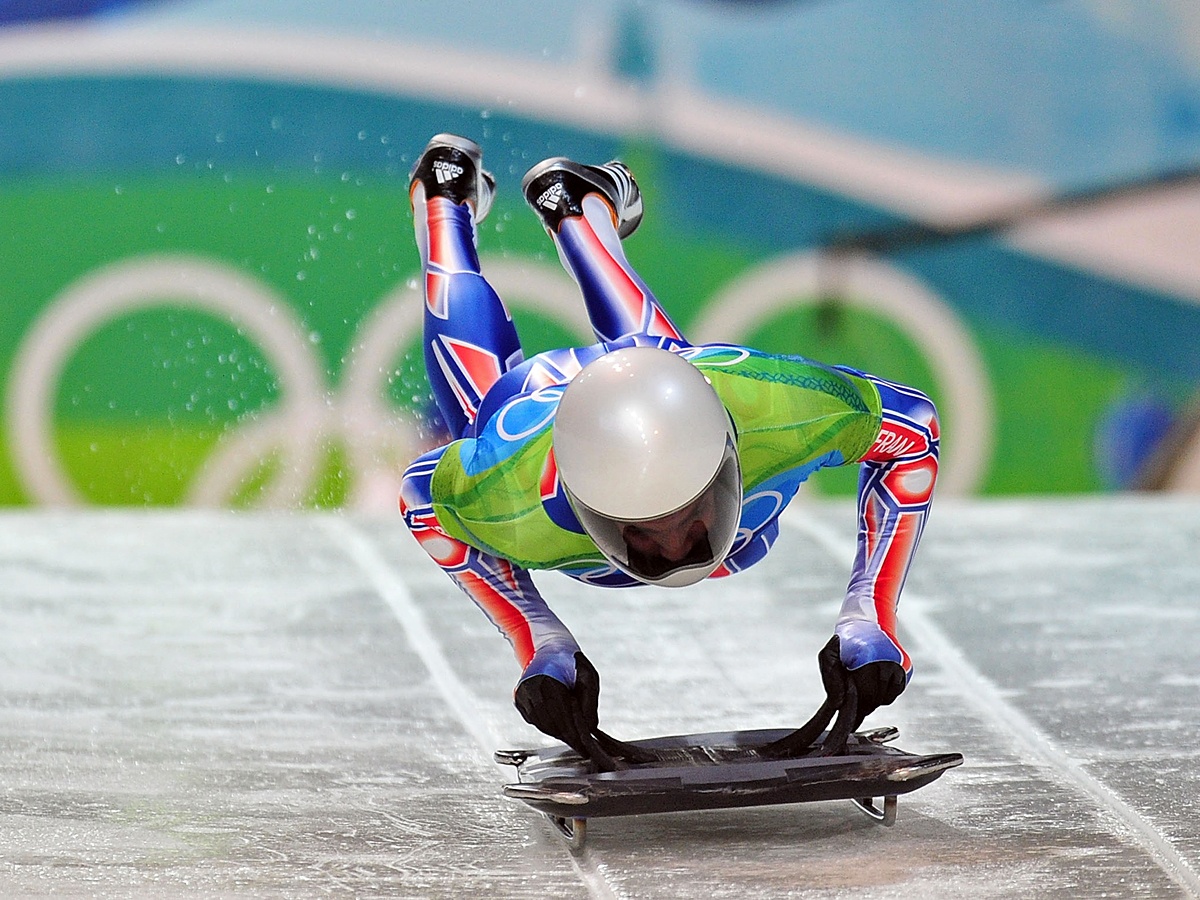 Санный спорт
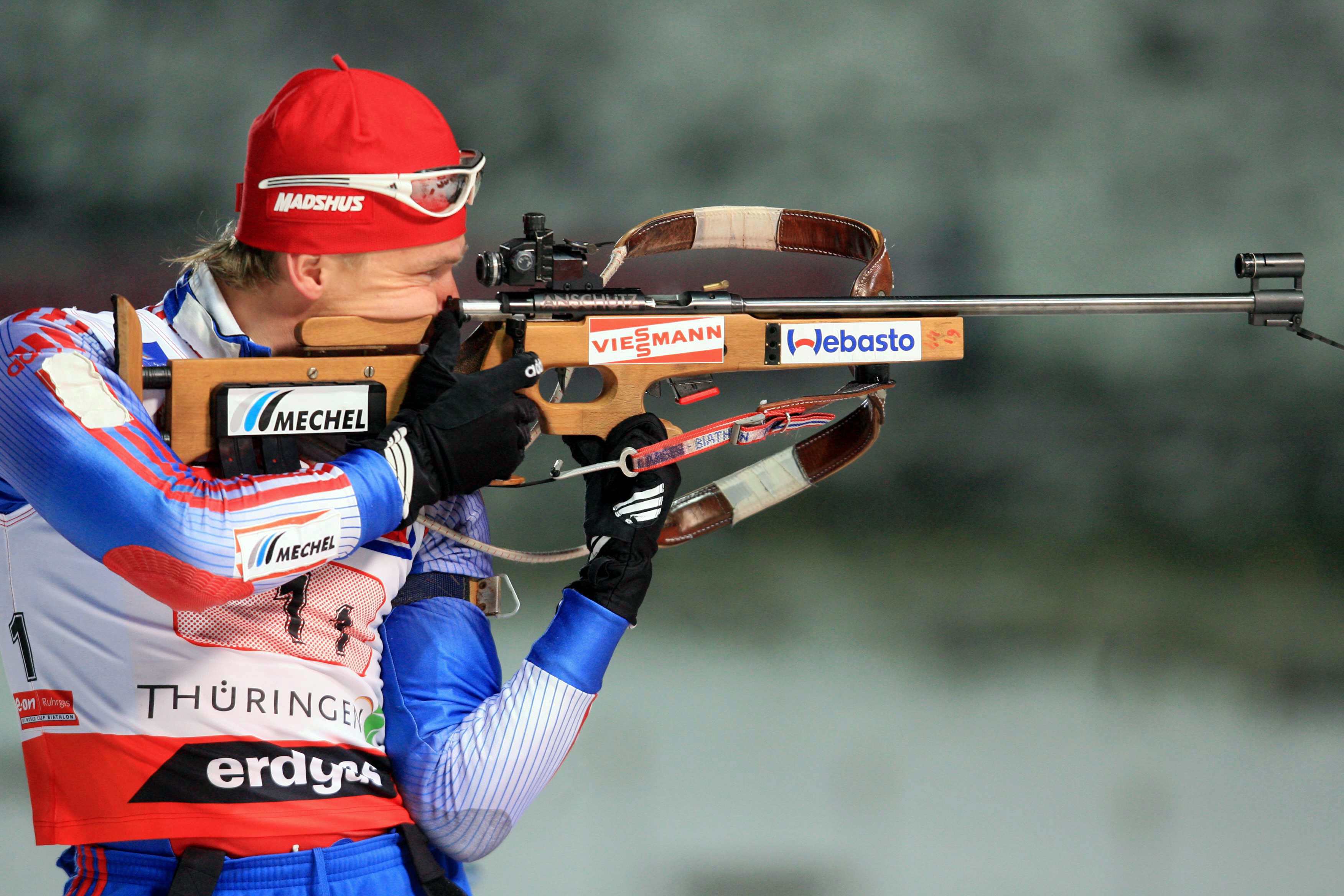 Биатлон
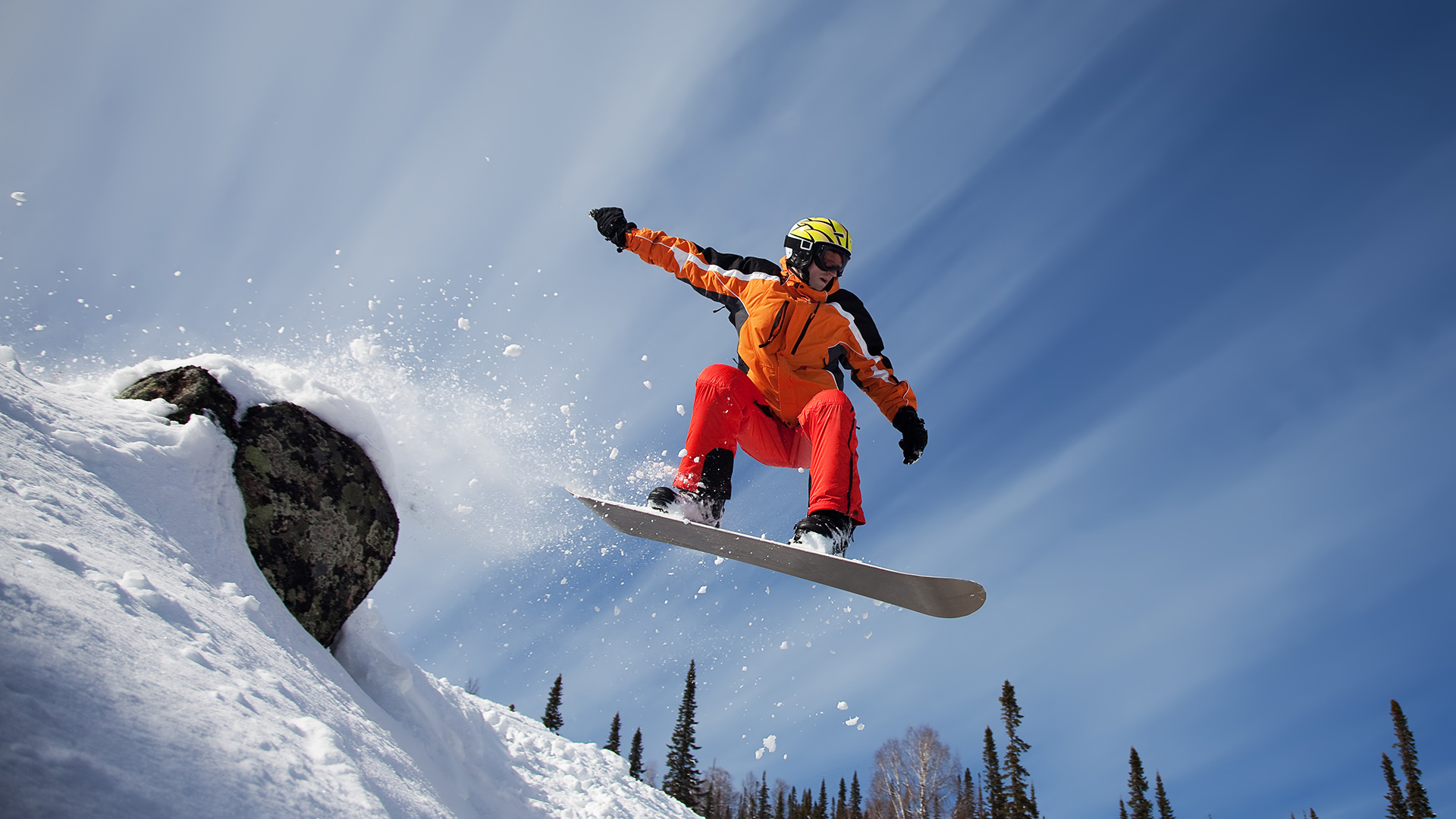 Сноуборд
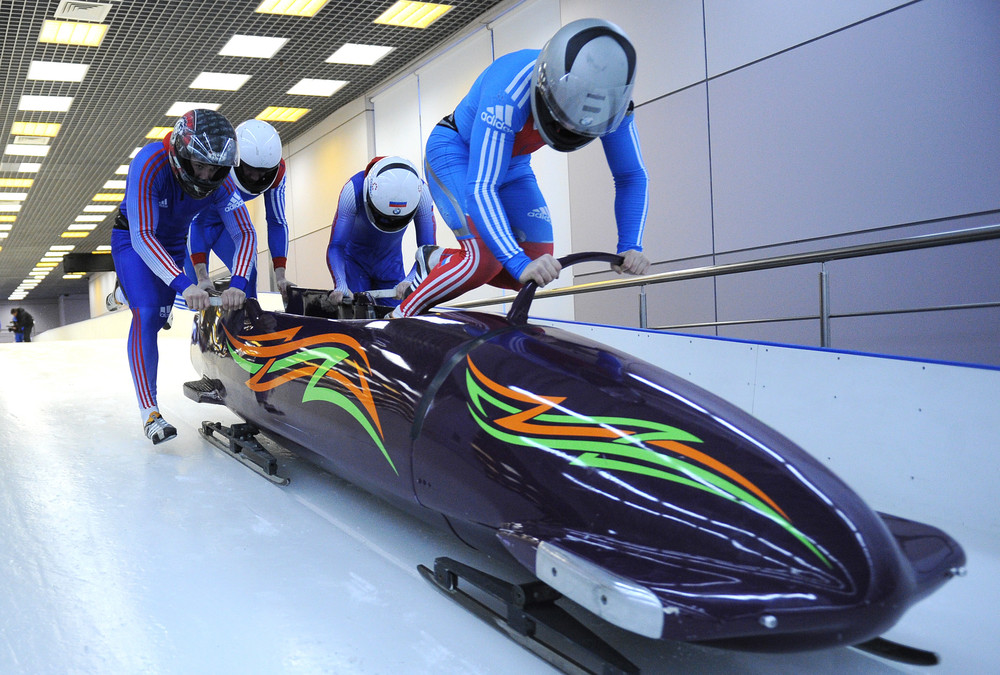 Бобслей
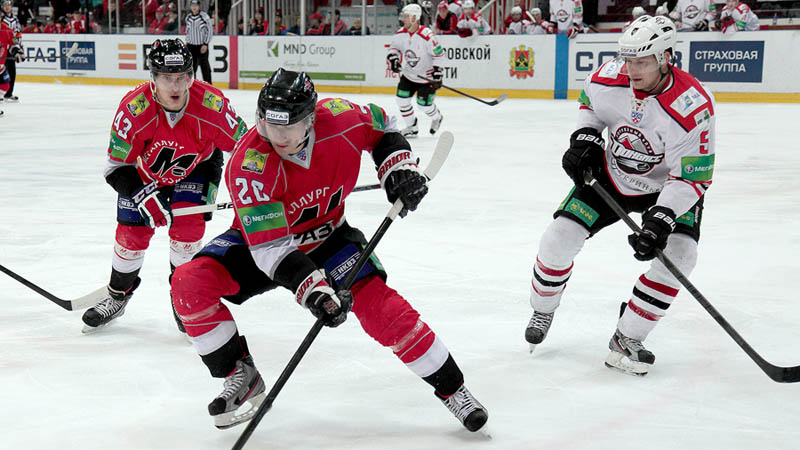 Хоккей
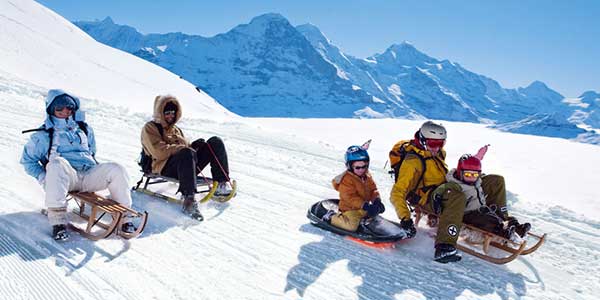 Санки
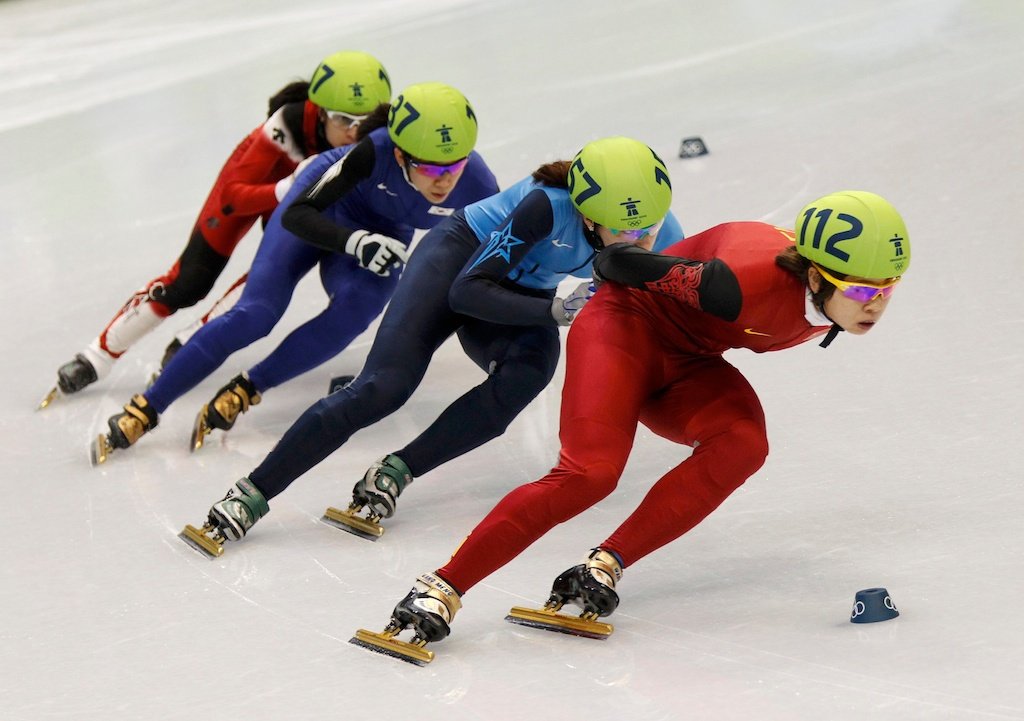 Шорт трек
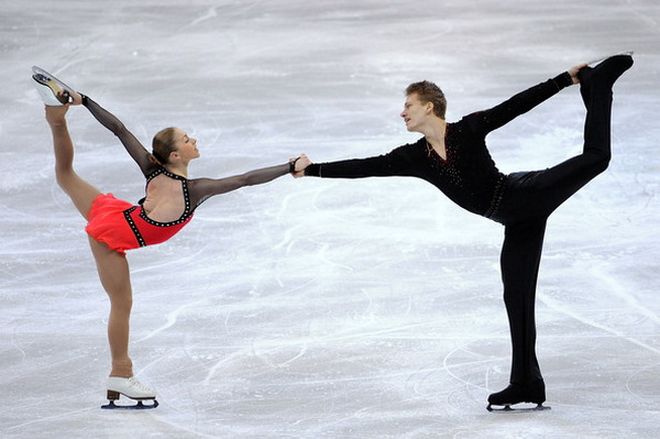 Фигурное катание
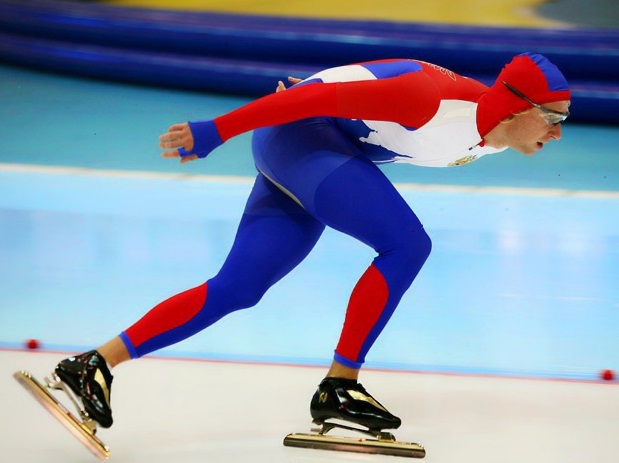 Конькобежный спорт
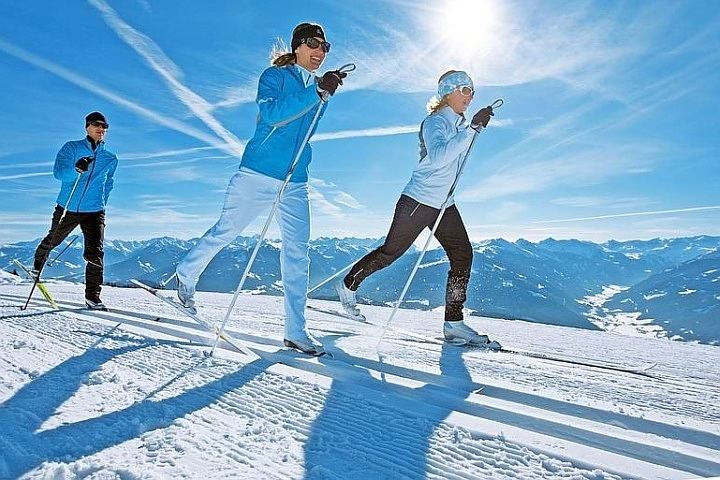 Лыжи